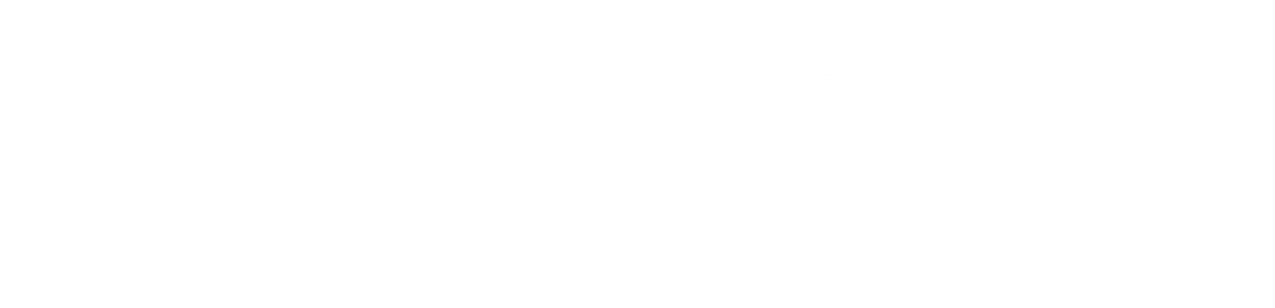 দ্বিতীয় অধ্যায়গুণগত রসায়ন
ড. মোহাম্মদ রেয়াজুল হক
সহযোগী অধ্যাপক, রসায়ন 
চট্টগ্রাম কলেজ, চট্টগ্রাম
শিখন ফল
বোর পরমাণু মডেল অনুসারে হাইড্রোজেন পরমাণুর বর্ণালি ব্যাখ্যা করতে পারবে।
হাইড্রোজেন পরমাণুর বর্ণালি
একটি কাচনলে নিম্ন চাপে রাখা হাইড্রোজেন গ্যাসের ভেতর উচ্চ শক্তির বিদ্যুৎ চালনা করলে ঐ গ্যাসের ভেতর থেকে গোলাপি বর্ণের আলোর বিকিরণ হয়। এই বিকিরিত আলোকে স্পেকট্রোস্কোপের প্রিজমের মধ্যে দিয়ে ফটোগ্রাফিক প্লেটের উপর ফেললে কতগুলো সুস্পষ্ট রঙ্গীন আলোক রেখা দেখা যায়। এইসব উজ্জ্বল আলোক রেখার সমাহারকে হাইড্রোজেন-এর রেখা বর্ণালি (line spectra) বা পারমাণবিক বর্ণালি বলে।
হাইড্রোজেন পরমাণুর বর্ণালি
হাইড্রোজেন পরমাণুর বর্ণালি
বিজ্ঞানী নীলস বোর- এর ব্যাখ্যা
প্ল্যাঙ্ক তত্তে¡র উপর ভিত্তি করে হাইড্রোজেন এর পারমাণবিক বর্ণালি ব্যাখ্যায় বলেন যে, হাইড্রোজেন অণু (H2) উচ্চশক্তির প্রভাবে হাইড্রোজেন পরমাণুতে (H) পরিণত হয়। 
অত:পর হাইড্রোজেনের অসংখ্য পরমাণুর ইলেকট্রন ভিন্ন ভিন্ন পরিমাণ শক্তি শোষণ করে উত্তেজিত হয়ে তাদের ভিন্ন ভিন্ন উচ্চতর শক্তিস্তরে ক্রমান্বয়ে স্থানান্তরিত হয়। 
শক্তির উৎস সরিয়ে নিলে (বা শক্তি নি:শেষ হলে) উত্তেজিত ইলেকট্রনগুলো ক্রমান্বয়ে শক্তির বিকিরণ ঘটিয়ে নিম্নতর শক্তিস্তরে ফিরে আসে। 
তখন অসংখ্য H পরমাণুর বিভিন্ন উচ্চ শক্তিস্তরের ইলেকট্রনগুলো একই নিম্ন শক্তিস্তরে ফিরে আসে। ফলে উদ্ভূত রেখা বর্ণালির পাশাপাশি রেখাগুলো বিভিন্ন তরঙ্গদৈর্ঘ্যরে হয়।
হাইড্রোজেনের রেখা বর্ণালি
বিভিন্ন বিজ্ঞানী হাইড্রোজেনের রেখা বর্ণালির চিত্র আবিষ্কার করেন। তাঁদের নামানুসারে হাইড্রোজেনের রেখা বর্ণালির বিভিন্ন নামকরণ করা হয়েছে। 
যেমন উত্তেজিত ইলেকট্রন শক্তি হারিয়ে বা বিকিরিত হয়ে ১ম শক্তিস্তরে (n=1) ফিরে আসলে তখন H- বর্ণালিতে যে রেখাসমূহ পাওয়া যায় তাদের সমাহারকে (i) লাইমেন (Lymen) সিরিজ বলে। 
অনুরূপভাবে, উচ্চ শক্তিস্তর থেকে ইলেকট্রনসমূহ ক্রমান্বয়ে ২য়, ৩য়, ৪র্থ, ও ৫ম শক্তিস্তরে ফিরে আসার ফলে সৃষ্ট বর্ণালিকে যথাক্রমে (ii) বামার (Balmer) সিরিজ, (iii) প্যাশেন (Paschen) সিরিজ, (iv) ব্রাকেট (Bracket) সিরিজ ও (v ফুনড (Pfund) সিরিজ বলা হয়।
হাইড্রোজেন পরমাণুর ইলেকট্রনের শক্তি
Energy Levels
পরমাণুস্থ ইলেক্ট্রনের শক্তি
ইলেকট্রন কেন্দ্রের নিকটতম অবস্থানে অবস্থান করলে (যখন n-এর মান হ্রাস করা হয়) অর্থাৎ n=1 হলে ইলেকট্রনের সর্বোচ্চ ঋণাত্মক মান তার সর্বোচ্চ স্থিতিশীল শক্তি অবস্থার নির্দেশক। তখন পরমাণুকে (অথবা যে কোনো সিস্টেমকে) সর্বনিম্ন শক্তি অবস্থায় আছে বলে ধরা হয়। 
যখন n- এর মান ক্রমান্বয়ে ২, ৩.....প্রভৃতি হয় তখন পরমাণু তার স্থিতিশীল অবস্থা হারিয়ে ক্রমেই উত্তেজিত অবস্থায় বা উচ্চতর শক্তিস্তরে গমন করে। 
এভাবেই n-এর মান ক্রমান্বয়ে যখন ১ থেকে বৃদ্ধি পেতে থাকে, তার বোর ব্যাসার্ধও বৃদ্ধি পেতে থাকে (অর্থাৎ ক্রমান্বয়ে নিউক্লিয়াসের সাথে দূরত্ব বাড়তে থাকে)।
বোর তত্তে¡র মাধ্যমে হাইড্রোজেন পরমাণুর বর্ণালি রেখা ব্যাখ্যা
পরমাণুর বিকীর্ণ শক্তি শোষণের কারণে ইলেকট্রন নিম্নতর শক্তিস্তর (n-এর মান যখন ক্ষুদ্রতর) থেকে উচ্চতর শক্তিস্তর (n-এর মান তখন উচ্চতর) গমন করে (i) 
পক্ষান্তরে, ইলেকট্রন যখন উচ্চতর শক্তিস্তর থেকে নিম্নস্তর শক্তিস্তরে ফিরে আসে তখন ফোটন আকারে বিকীর্ণ শক্তি নির্গত করে (ii)। 
প্রথমটি (i) হলো শক্তি শোষণ প্রক্রিয়া, আর দ্বিতীয়টি (ii) হলো শক্তি নির্গমন প্রক্রিয়া
এখানে শক্তির পরিবর্তন কোয়ান্টাম আকারেই সংগঠিত হয়। 
এখন হাইড্রোজেন পরমাণুর নির্গমন প্রক্রিয়াটি দ্বিতীয় ক্ষেত্রে (ii) এ প্রয়োগ করি। মনে করি, প্রাথমিকভাবে ইলেকট্রনটি উত্তেজিত বা উদ্দীপিত শক্তিস্তরে অবস্থান করছে যখন তার কোয়ান্টাম সংখ্যা n2। নির্গমন প্রক্রিয়ায় সর্বশেষে ইলেকট্রন যখন নিম্নতর শক্তিস্তরে অবস্থান করে তখন তার কোয়ান্টাম সংখ্যা n1
পরমাণুস্থ ইলেক্ট্রনের শক্তি
হাইড্রোজেনের বিকিরণ বা নির্গমন বর্ণালিতে প্রত্যেকটি বর্ণালি রেখা তার একটি নির্দিষ্ট ধাপান্তর বা স্তরান্তর-এর জন্যই সৃষ্টি হয়।
 অসংখ্য হাইড্রোজেন পরমাণুর ভিন্ন ভিন্ন বর্ণালি রেখাগুলো যে ভিন্ন ভিন্ন ধাপান্তরের ফলে সৃষ্ট, তা বিভিন্ন পরীক্ষালব্ধ ফল থেকেই প্রমাণিত। 
একটি নির্দিষ্ট শক্তির (তরঙ্গদৈর্ঘ্য বা কম্পাংক) ধাপ বা স্তর থেকে কি পরিমাণ ফোটন নির্গমন হচ্ছে, তার উপর নির্ভর করছে ঐ বর্ণালি রেখার ঔজ্জ্বল্য। 
অতিবেগুনি থেকে অবলোহিত অঞ্চল পর্যন্ত হাইড্রোজেনের বিকিরণ বর্ণালির বিস্তৃতি। বিভিন্ন আবিষ্কারকের নামানুসারে সৃষ্ট সিরিজগুলো মধ্যে বামার সিরিজ-এর বর্ণালি রেখাগুলো দৃশ্যমান অঞ্চলের  অন্তর্ভুক্ত বিধায় তা সহজেই পর্যবেক্ষণ ও ব্যাখ্যা করা যায়।
পারমাণবিক হাইড্রোজেনের বিকিরণ বর্ণালির সিরিজ
পারমাণবিক হাইড্রোজেনের বিকিরণ বর্ণালির সিরিজ
পারমাণবিক হাইড্রোজেনের বিকিরণ বর্ণালির সিরিজ
Problem
Problem
Critical Thinking
A) 0.00A
B) 0.14A
C) 1.66A
D 5.75A
Reference
রসায়ন প্রথম পত্র (একাদশ-দ্বাদশ শ্রেণি)
প্রফেসর ড. জয়নুল আবেদীন সিদ্দিকী, তোফায়েল আহাম্মদ, ড. মোহাম্মদ রেয়াজুল হক, ড. এস এম আফজল হোসেন, কবির পাবলিকেসন্স, বাংলাবাজার, ঢাকা